Познавательная викторина

«Я горжусь тобой Липецкий край»
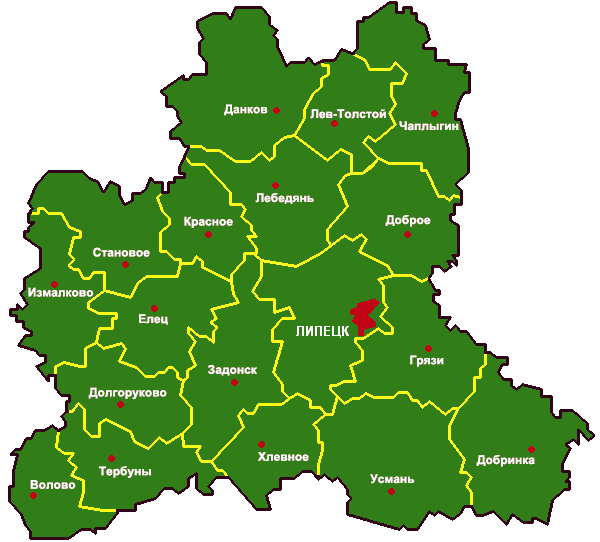 Сектор 4 
Что ни рукомесло, 
то промысел
Сектор 1 
География 
родного края
Сектор 5 
Знаменитости
Сектор 2 
  Липецкие гардарики
Сектор 6 
Литературная 
палитра
Сектор 3 
История в камне
Сектор 1
География родного края
40
30
20
50
10
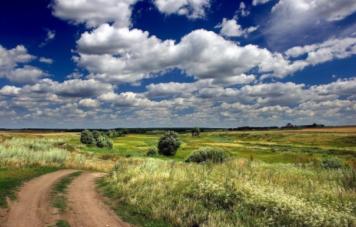 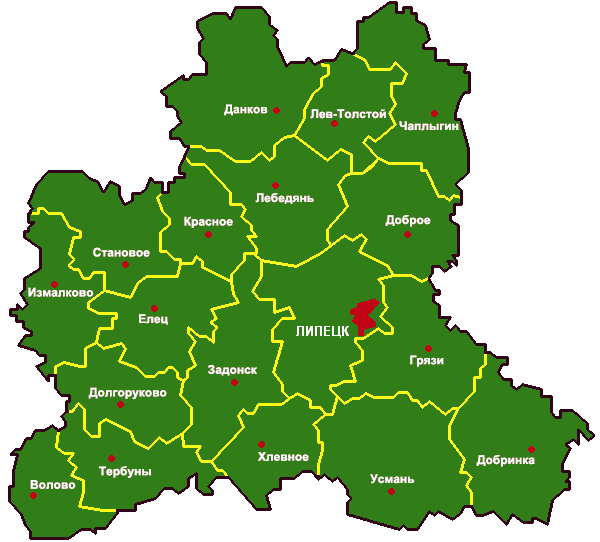 10
В каком году образована Липецкая область?
Липецкая область
образована в 1954 г.
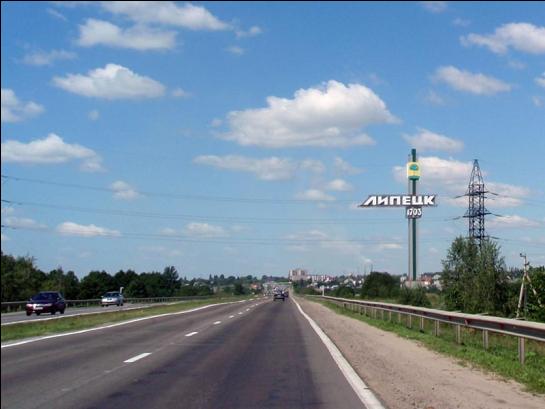 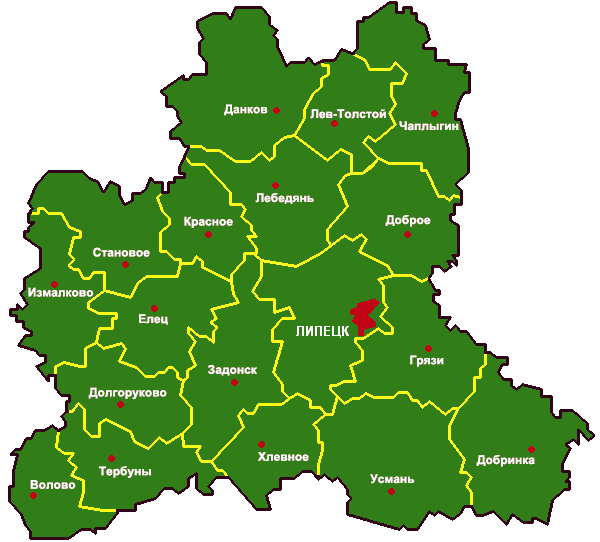 20
На современно гербе Липецкой области есть изображение…
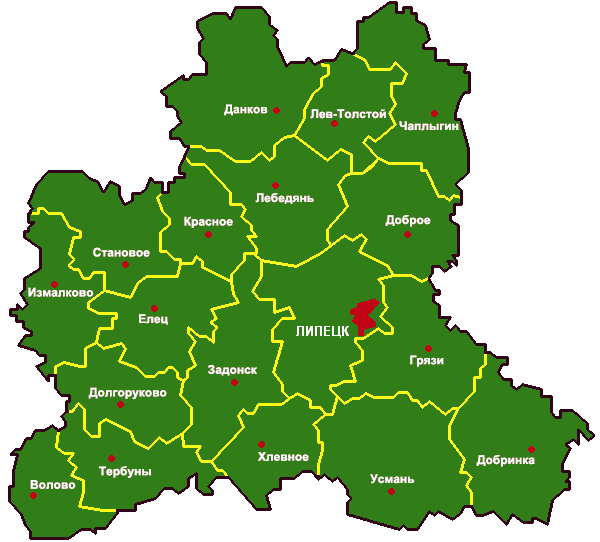 На современно гербе Липецкой области есть изображение липы и 5 холмов
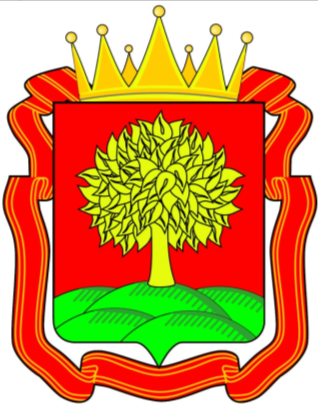 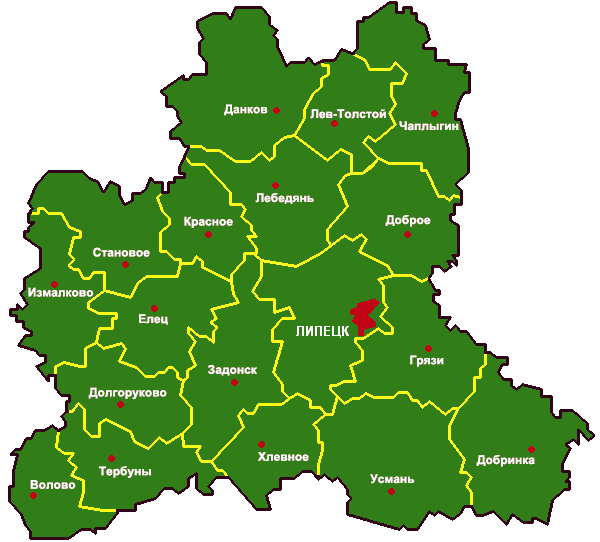 30
Сколько административных районов входит в состав Липецкой области?
18 административных районов входит в состав Липецкой области:
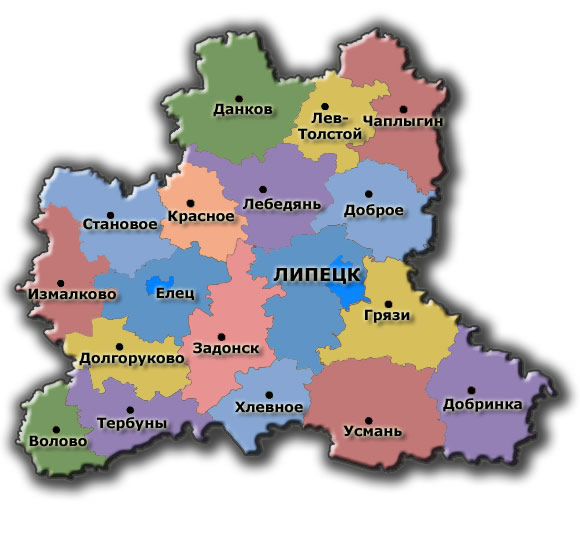 40
В состав какого экономического района России входит Липецкая область?
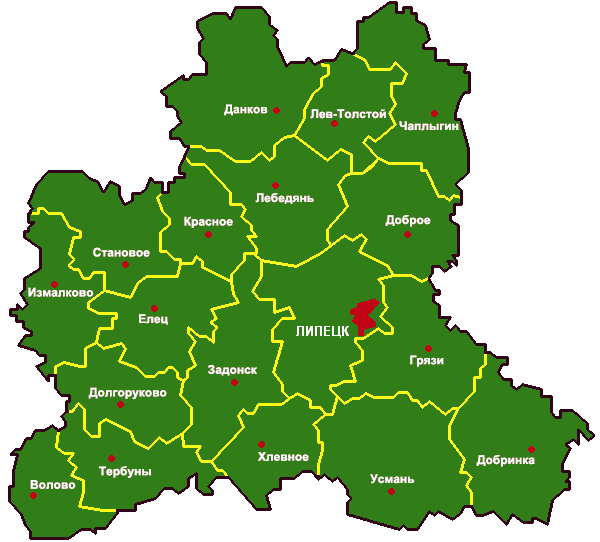 Липецкая область входит в Центрально-Черноземный экономический район
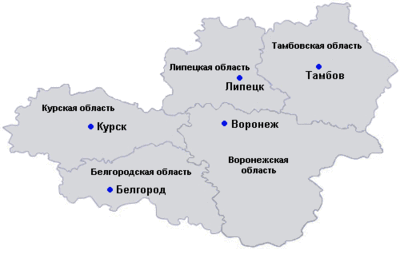 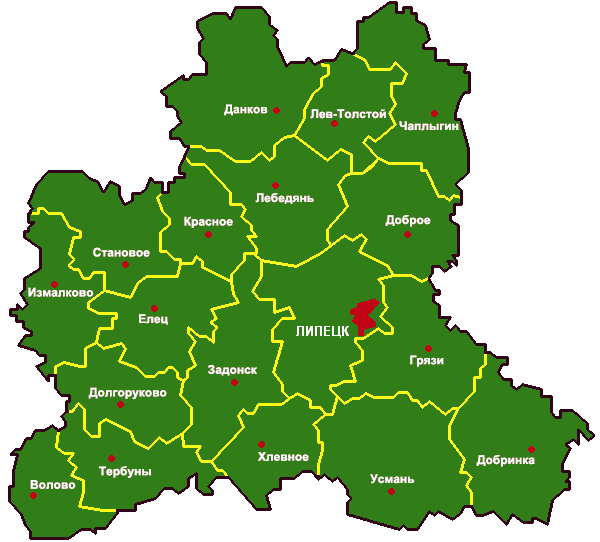 50
Площадь Липецкой области составляет чуть более…
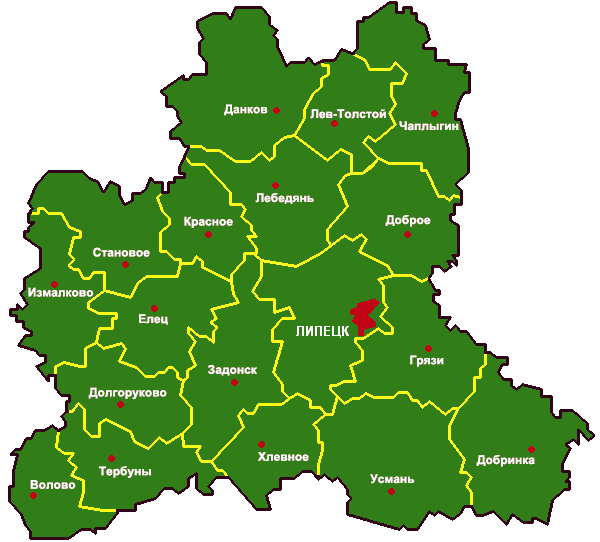 Площадь Липецкой области составляет чуть более 24000 км2
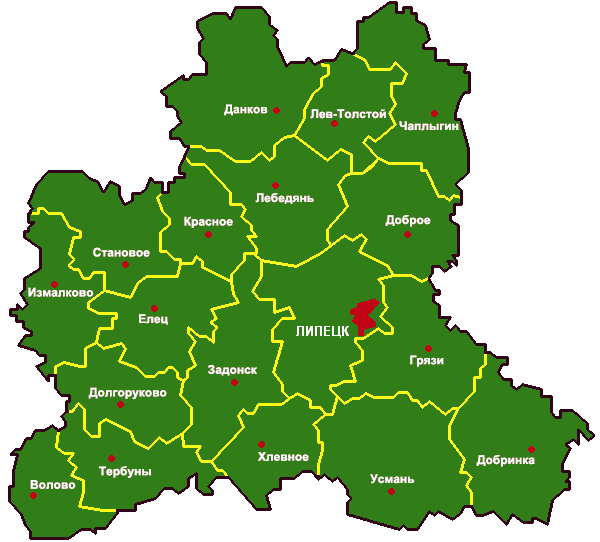 Сектор 2
Липецкие гардарики
40
30
20
10
50
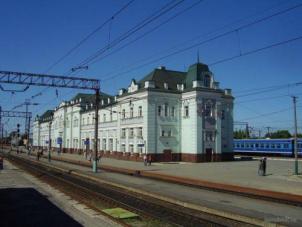 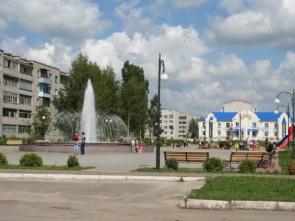 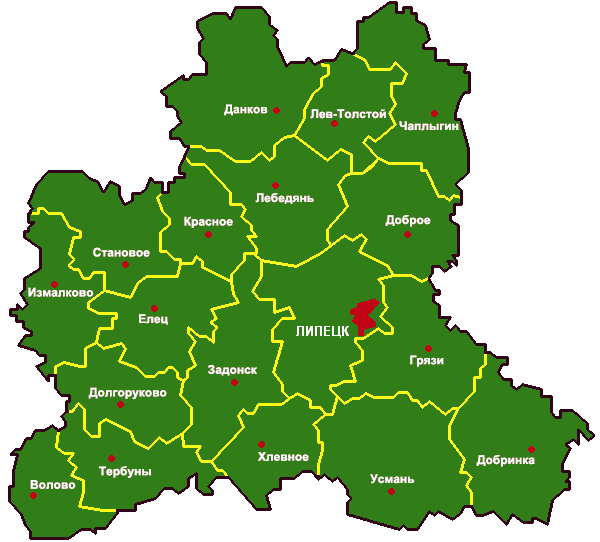 Самый древнейший город на территории нашей области, на год старше Москвы
10
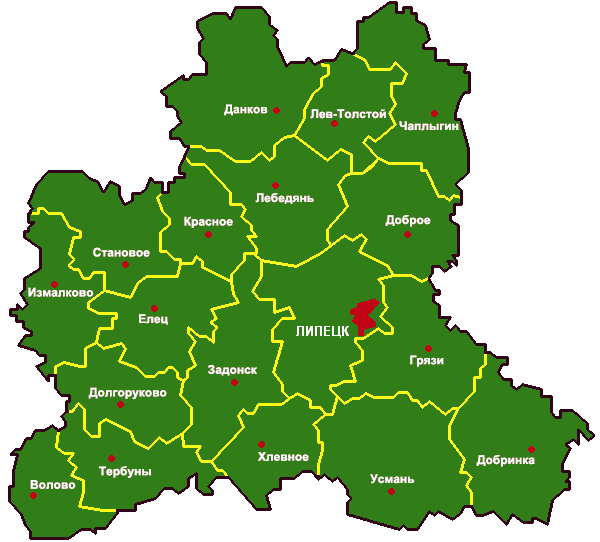 Елец
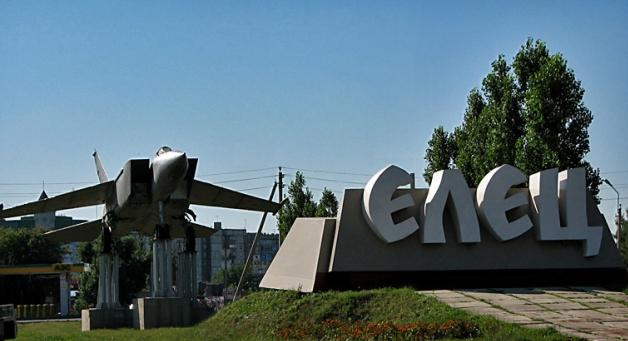 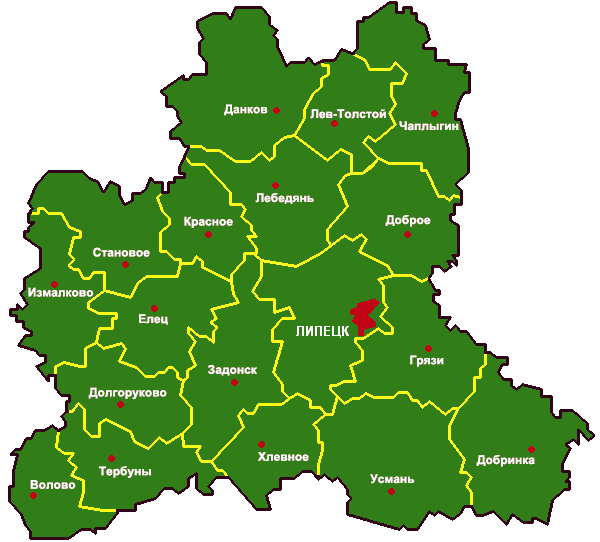 Прежнее название города Чаплыгина, Раненбург, переводится как…
20
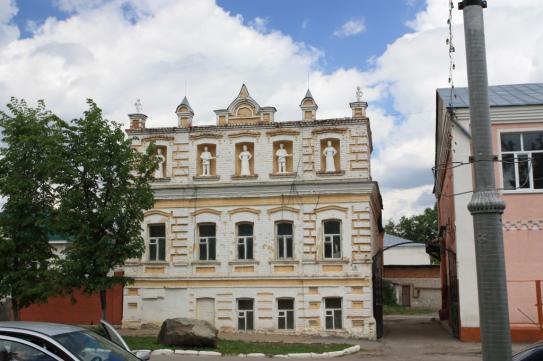 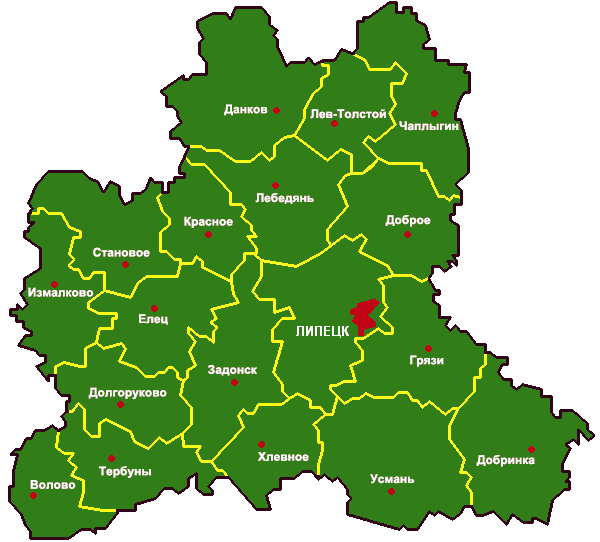 Прежнее название города Чаплыгина, Раненбург, переводится как Апельсиновый город
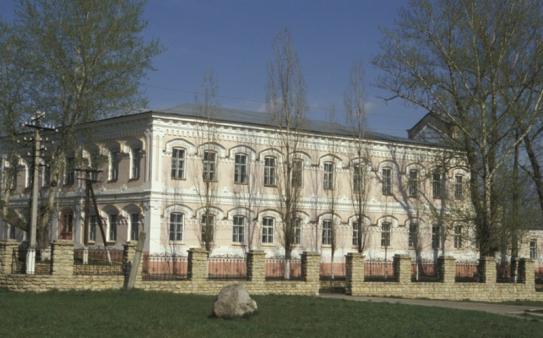 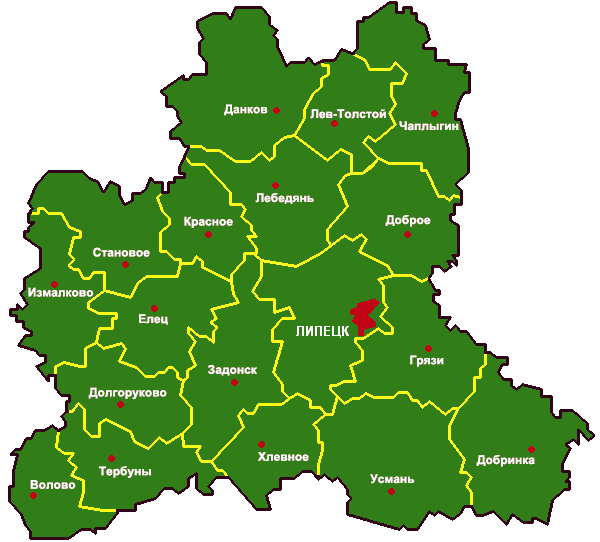 Духовный центр нашей области с 18 века названный русским Иерусалимом
30
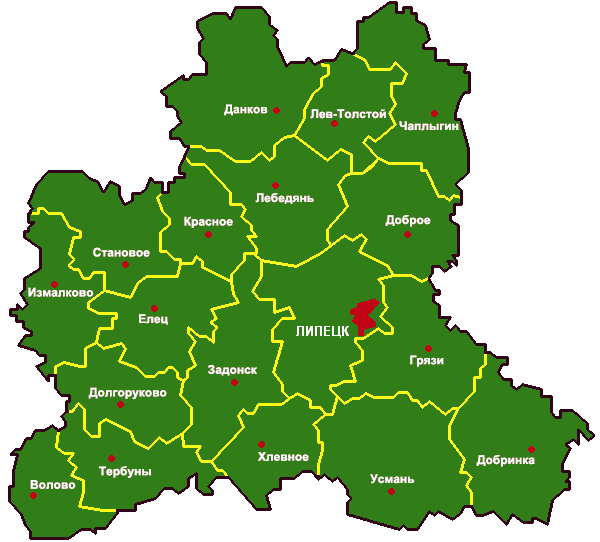 Задонск
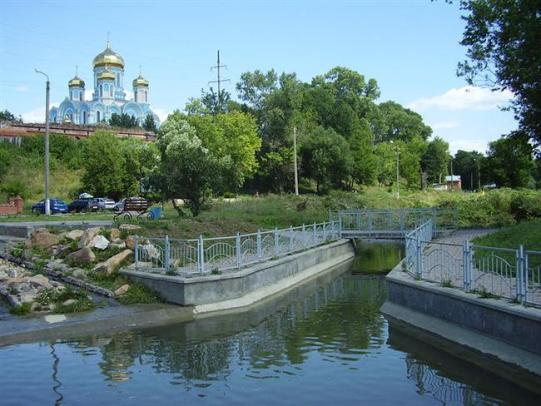 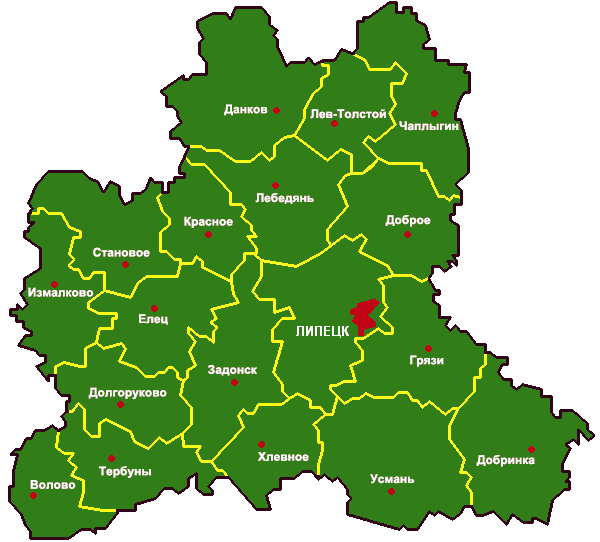 40
Районный центр, в
 17 веке входивший в Белгородскую засечную черту
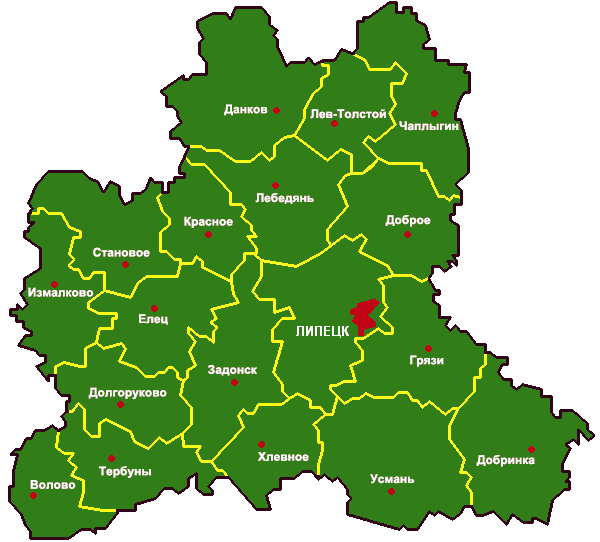 Усмань
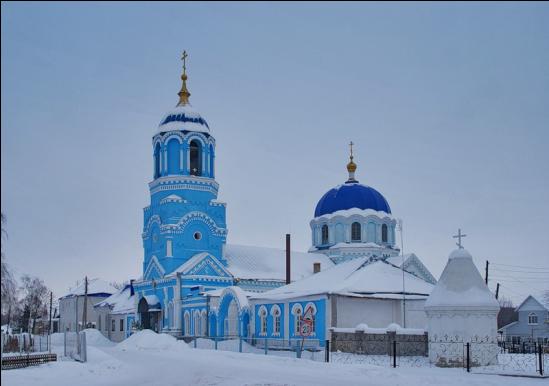 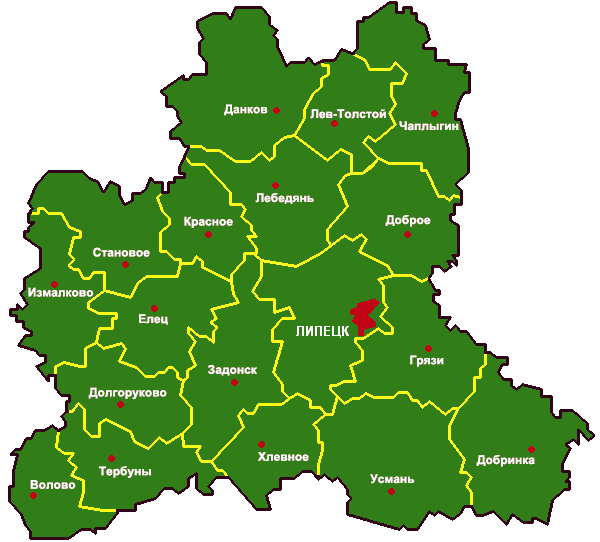 С названием какого города связаны предания о разбойниках Кунаме, Русе, Тяпке?
50
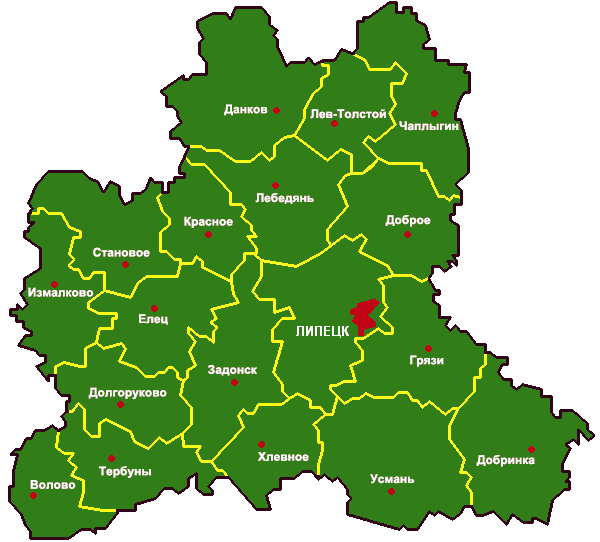 Лебедянь
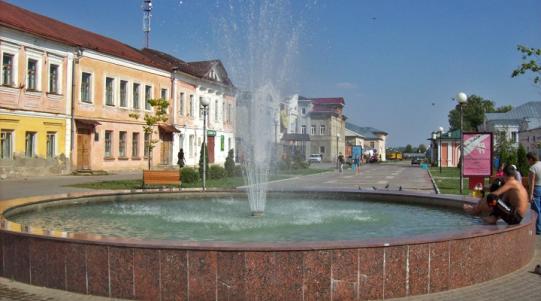 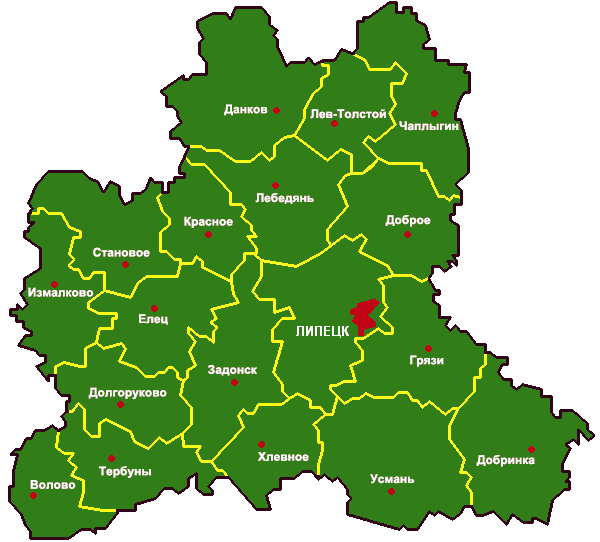 Сектор 3
История в камне
40
30
20
50
10
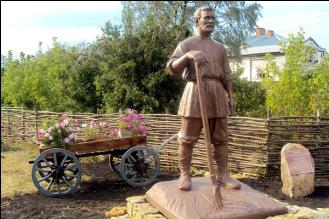 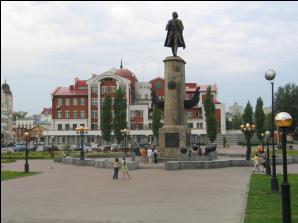 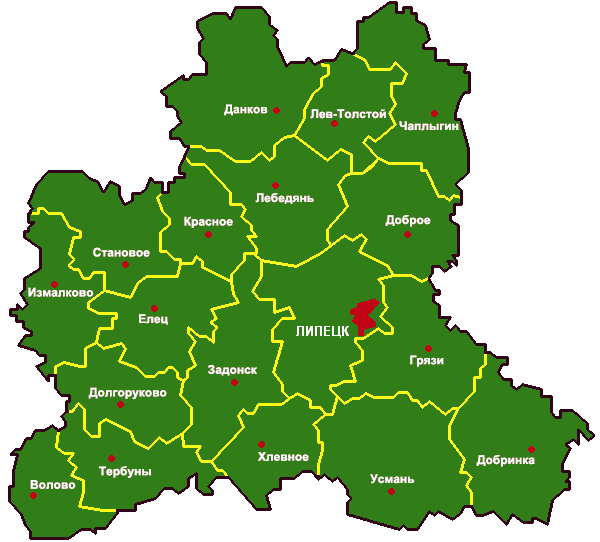 10
В 19 веке владельцы многочисленных «дворянских гнезд» разбивали вокруг своих усадеб…
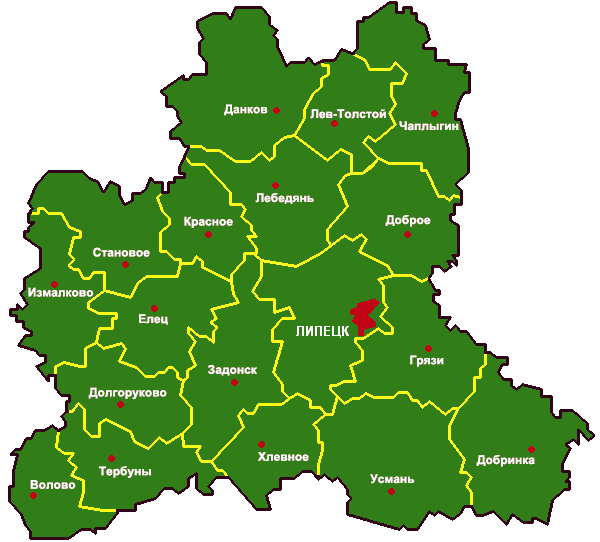 Парки
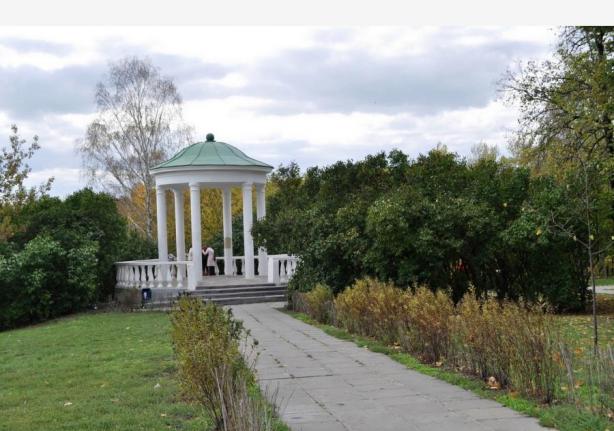 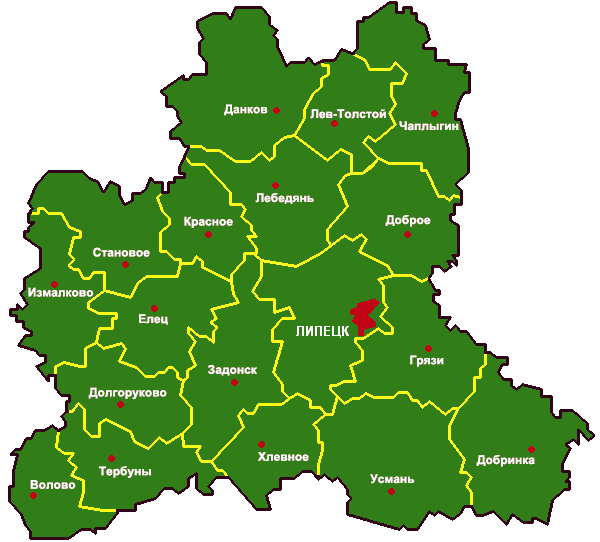 Самая старая из ныне существующих церковь в Липецке…
20
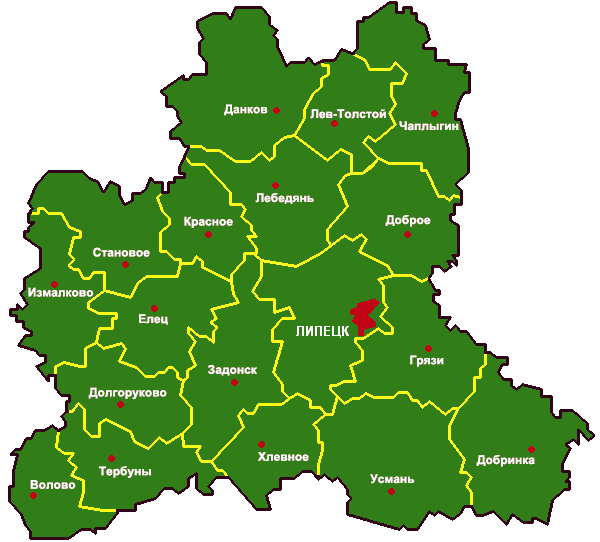 Древне-Успенская церковь
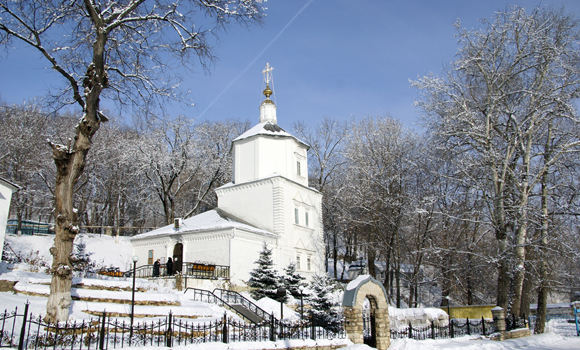 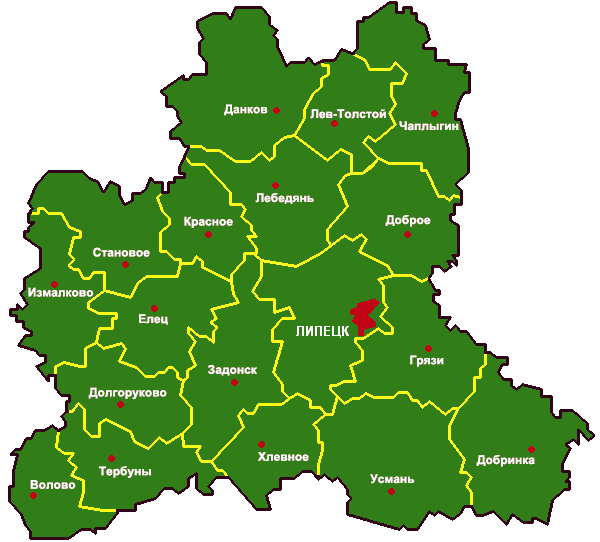 Село, в котором располагалось имение Нечаевых и находился первый музей истории Куликовской битвы
30
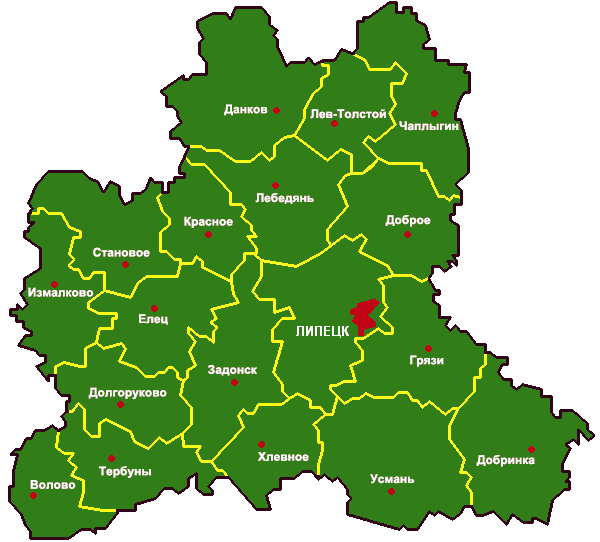 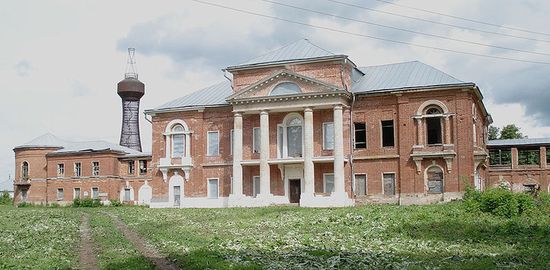 Полибино
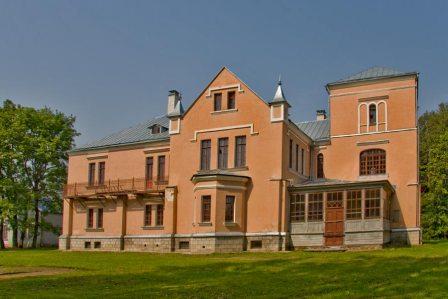 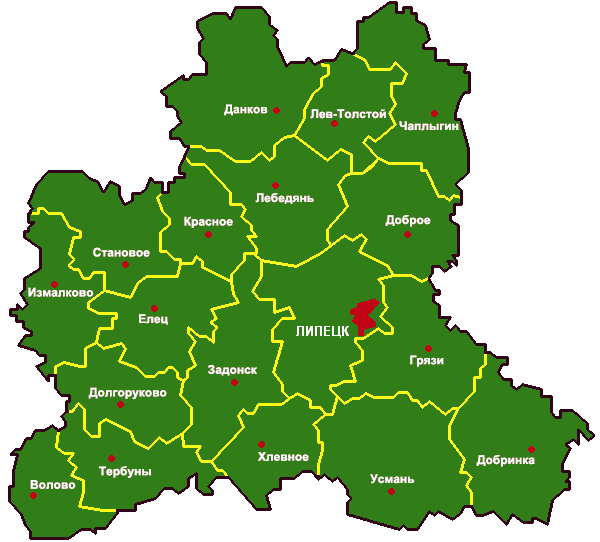 Усадьба адмиралов Сенявиных находилась в селе…
40
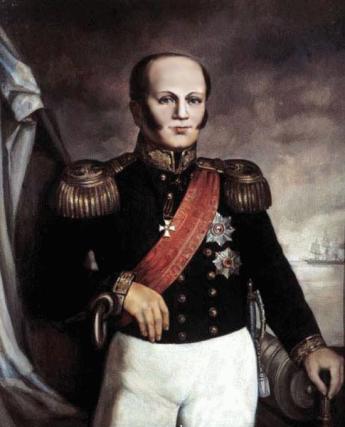 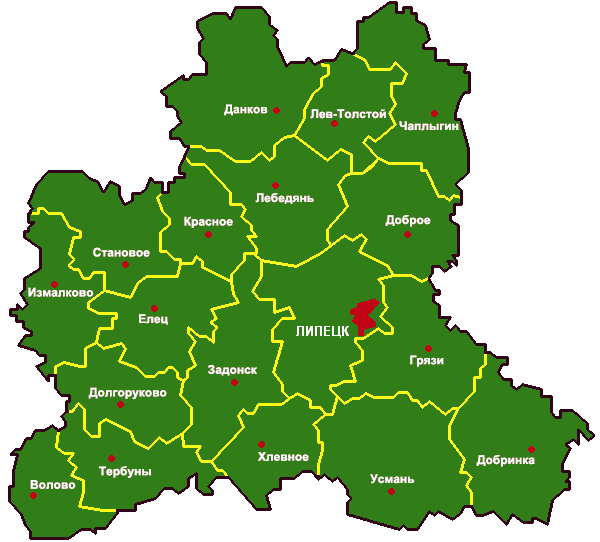 Конь-Колодезь
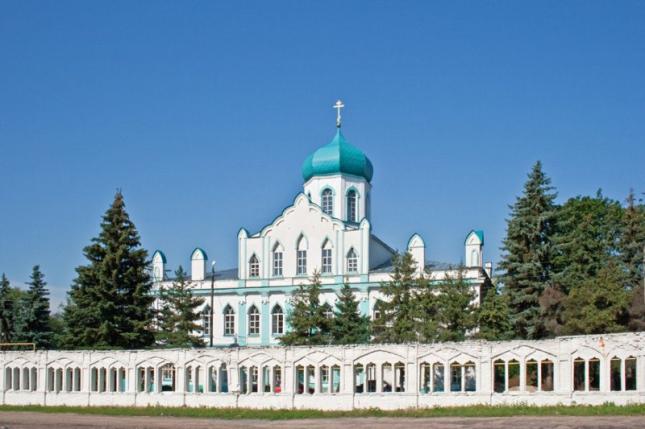 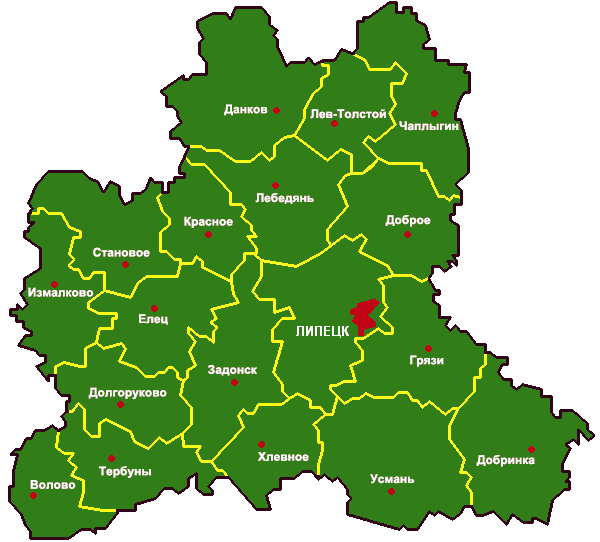 Создателем церкви Знамения в селе Вешаловка Липецкого района был знаменитый зодчий…
50
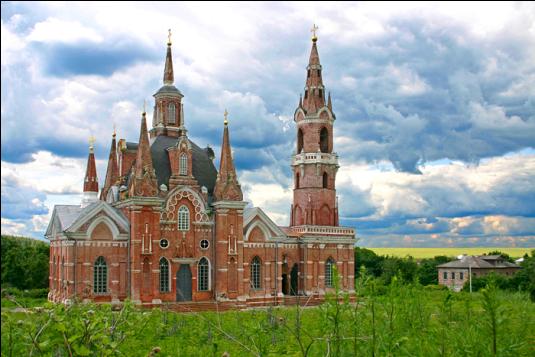 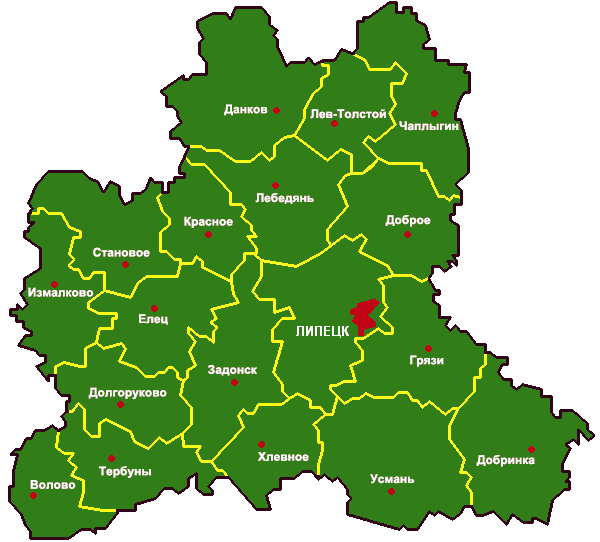 В. И. Баженов
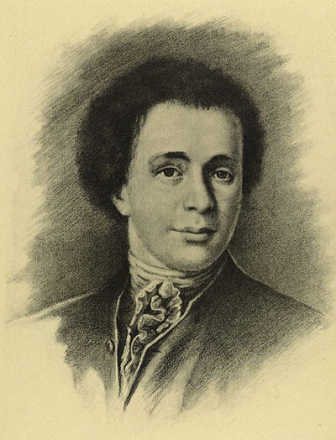 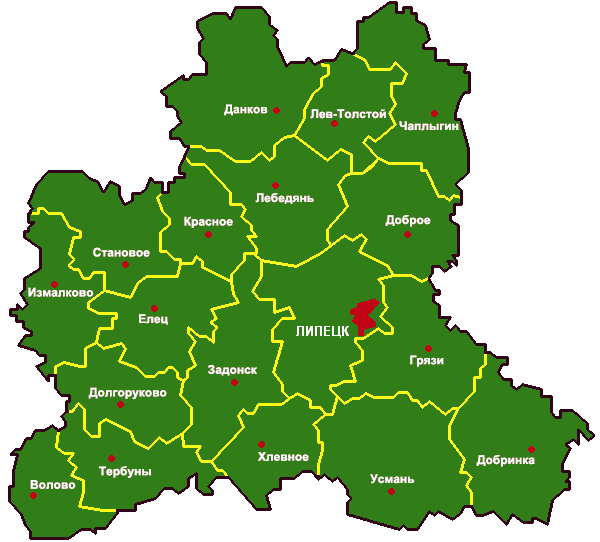 Сектор 4
Что ни рукомесло, то промысел
40
30
20
50
10
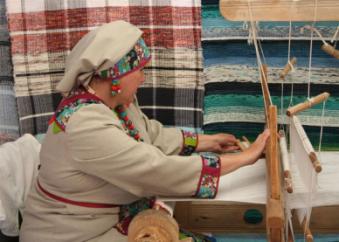 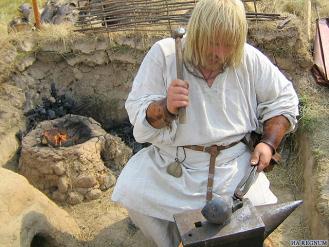 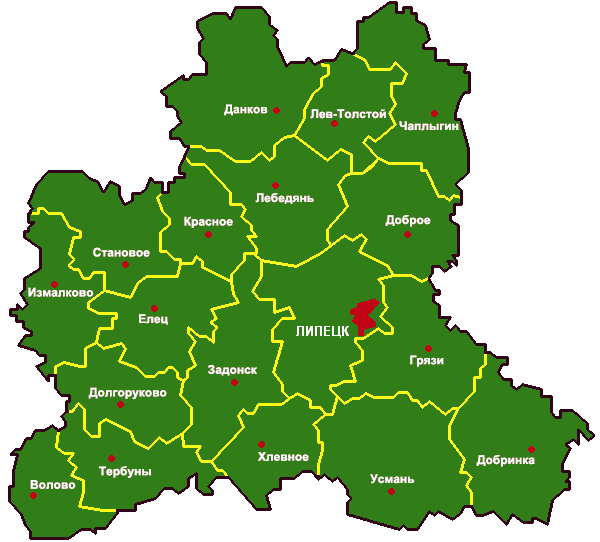 Материал, из которого плели корзины в селе Хворостянка Добринского района
10
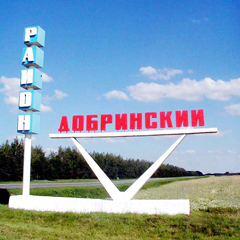 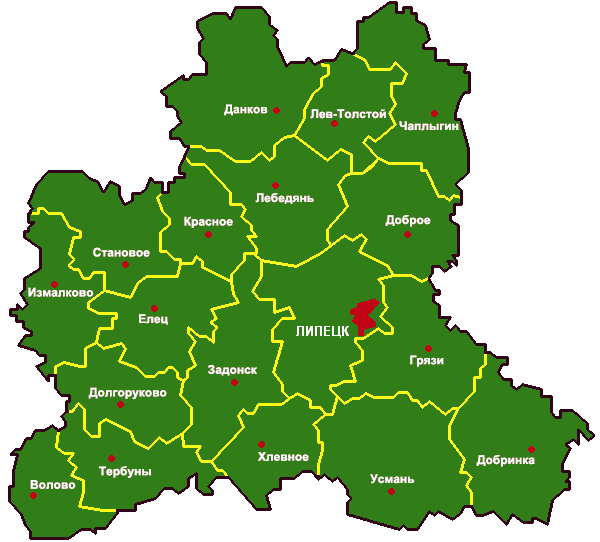 хворост
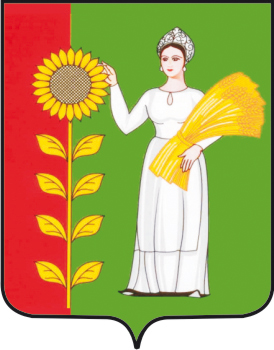 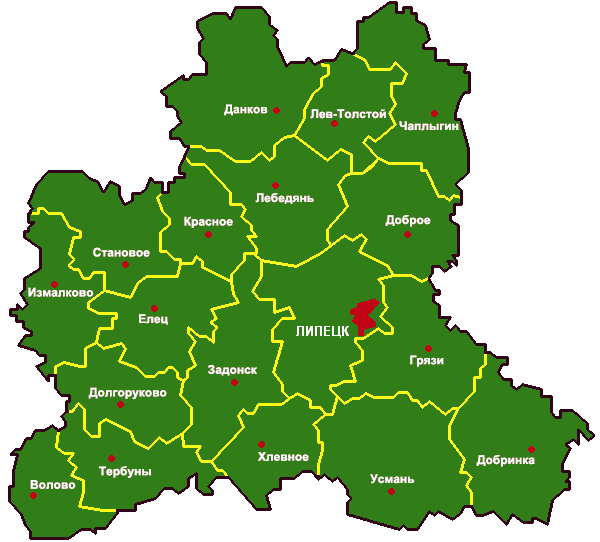 20
Деревянные палочки, необходимые для изготовления елецкого кружева
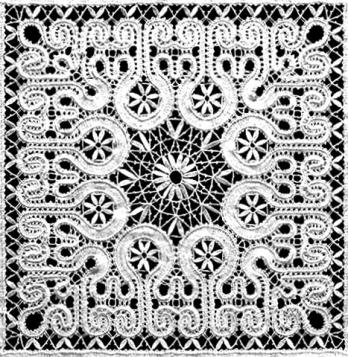 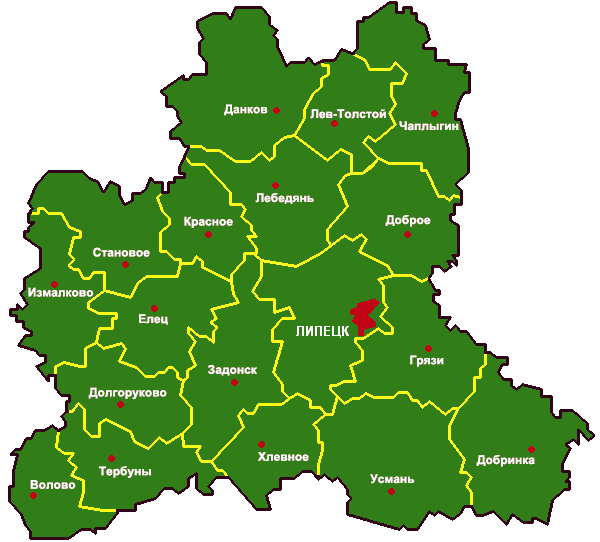 коклюшки
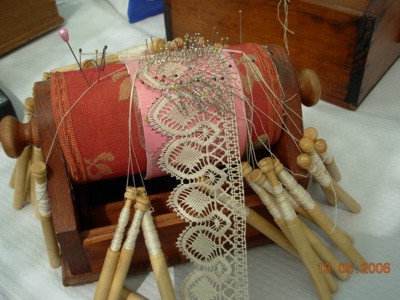 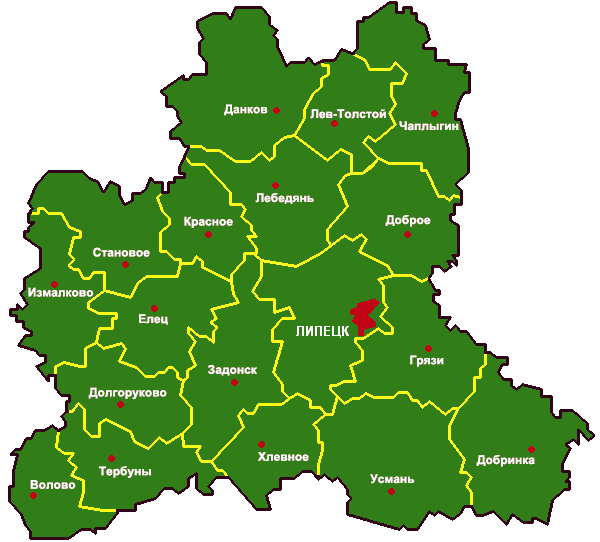 Ремесло, прославившее село Уткино Задонского района
30
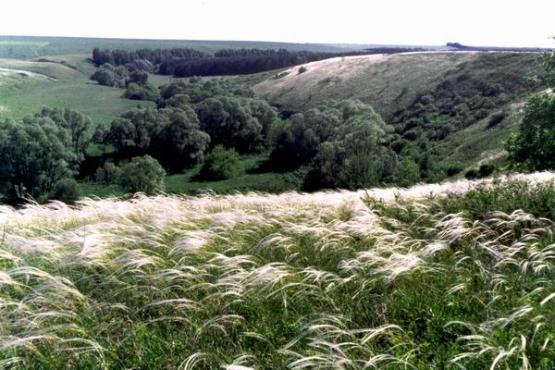 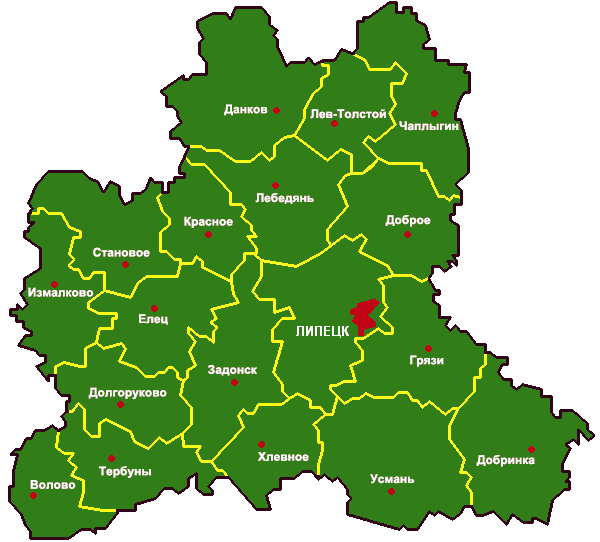 изготовление кирпичей
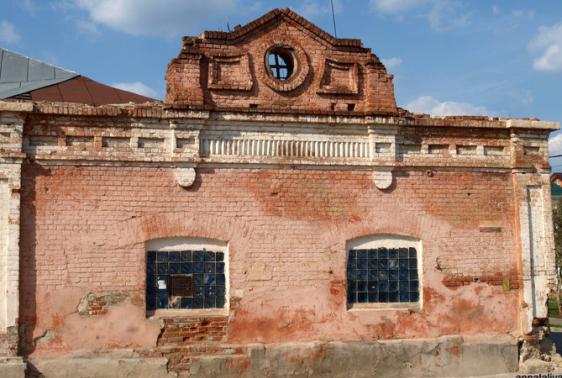 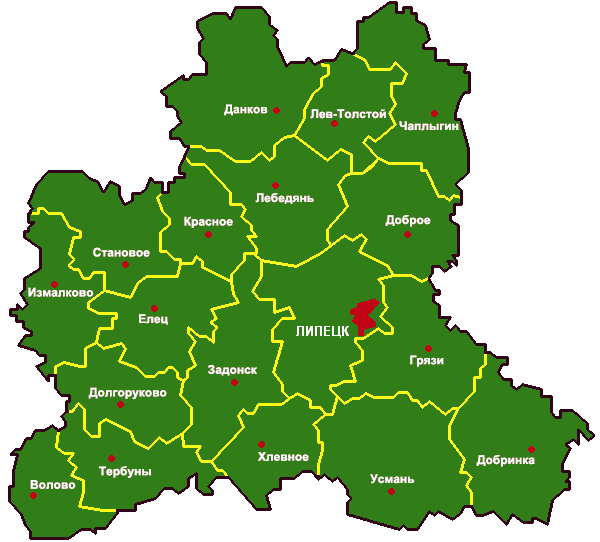 Современное название села, родины Романовской игрушки
40
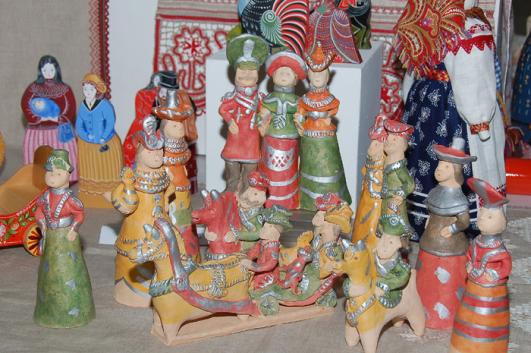 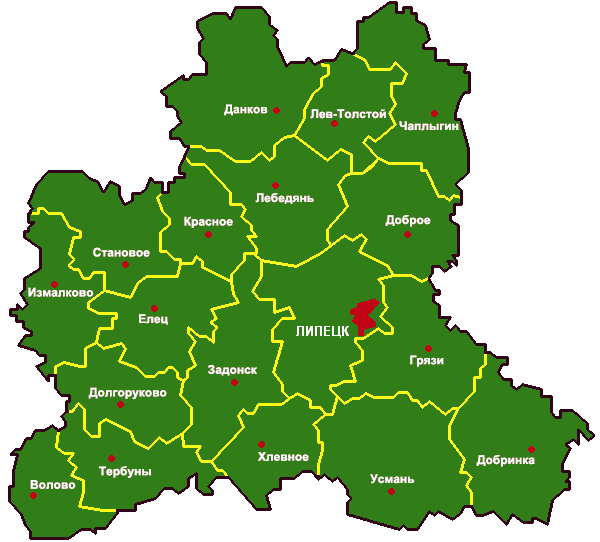 Ленино
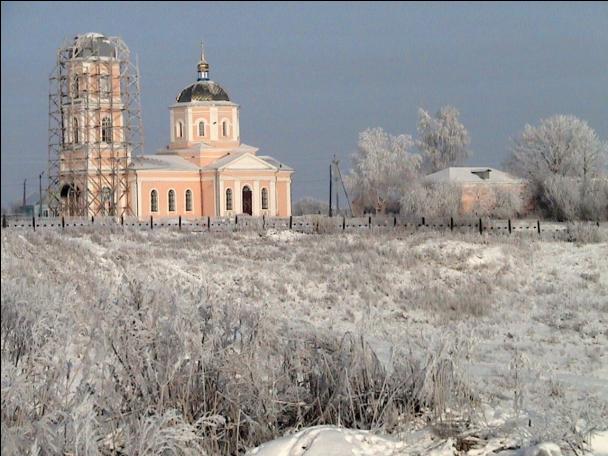 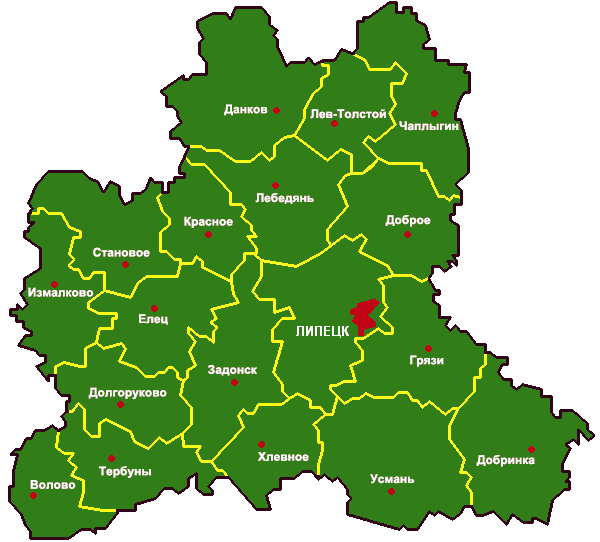 Династия, занимающаяся изготовлением добровской игрушки
50
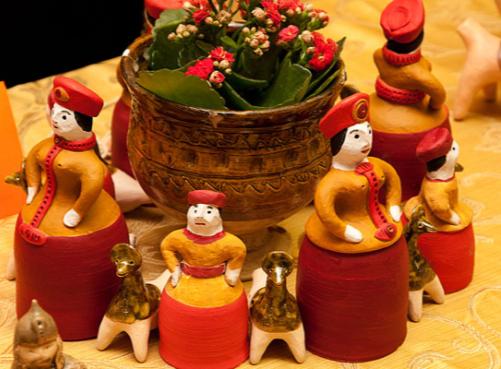 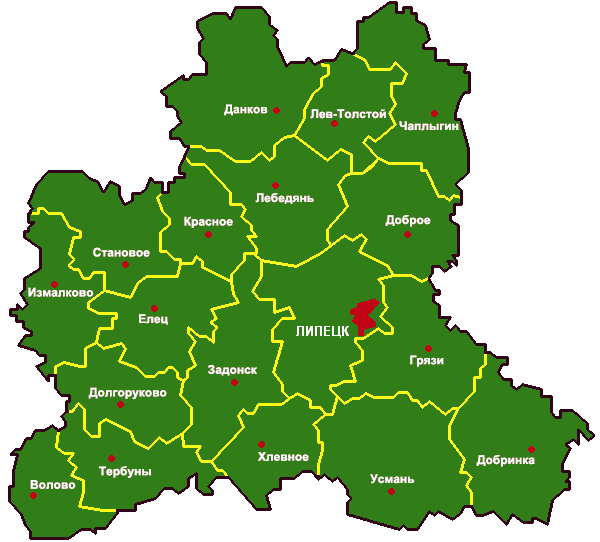 Пустоваловы
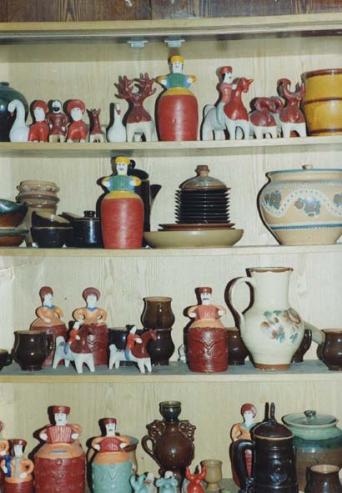 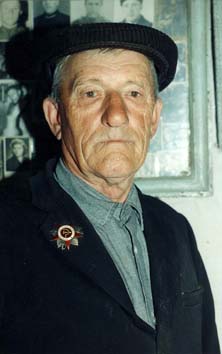 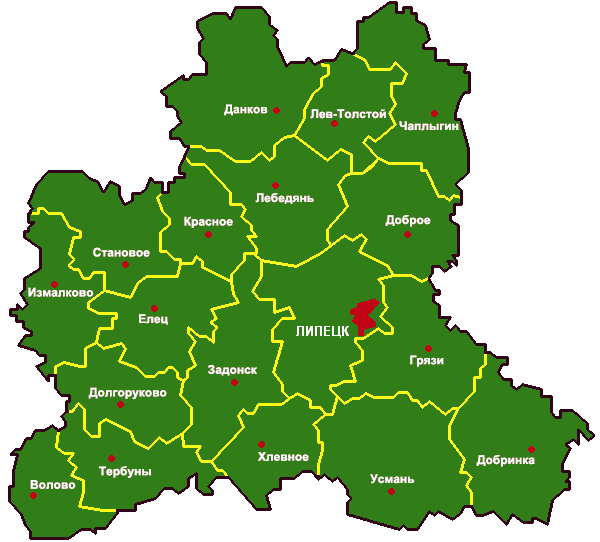 Сектор 5
Знаменитости
40
30
20
50
10
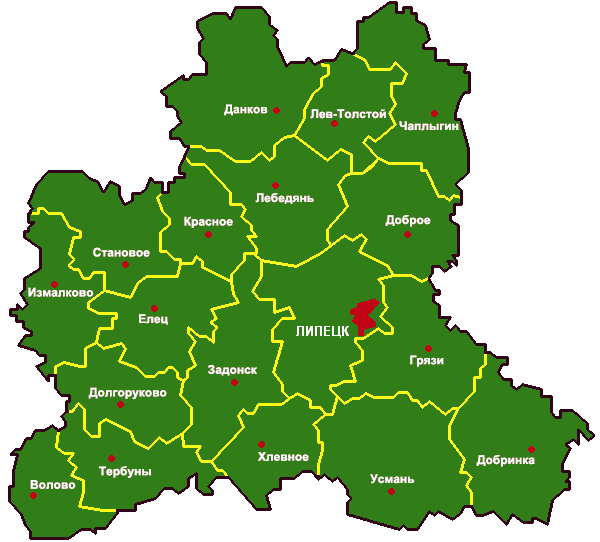 Великий путешественник, исследователь Центральной Азии, уроженец села Урусово
10
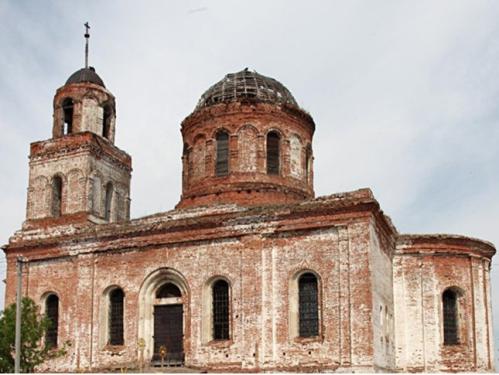 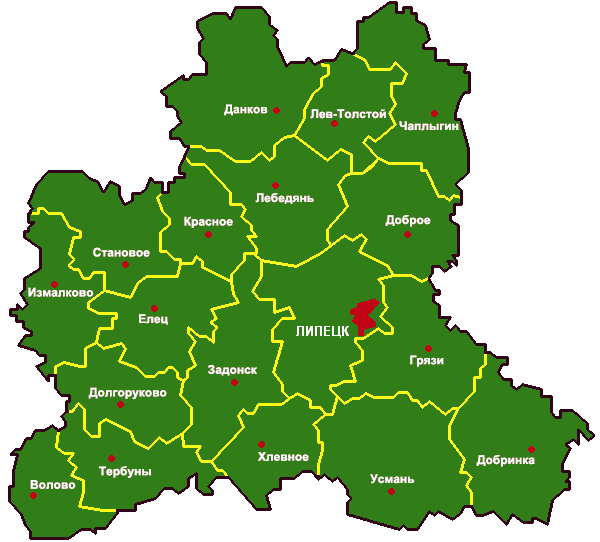 П. П. Семенов 
Тян-Шанский
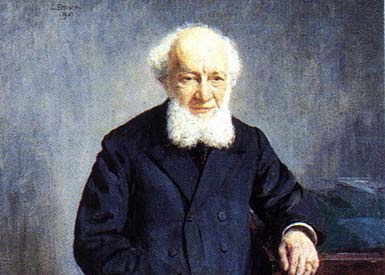 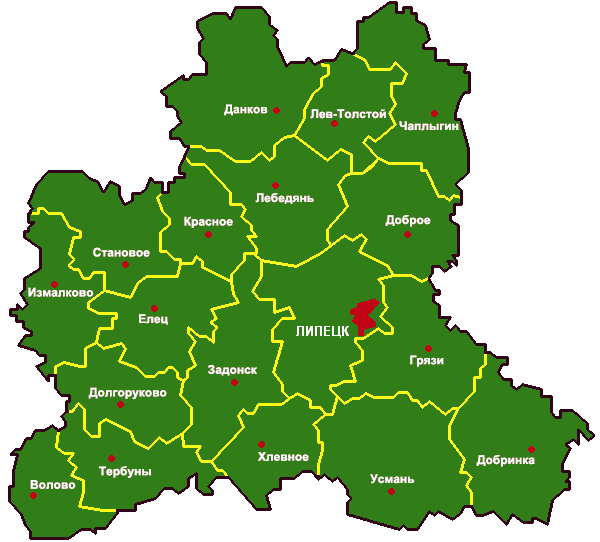 Липчанин, полярный летчик, Герой Советскою Союза, принявший участие в экспедиции по спасению экипажа  парохода «Челюскин»
20
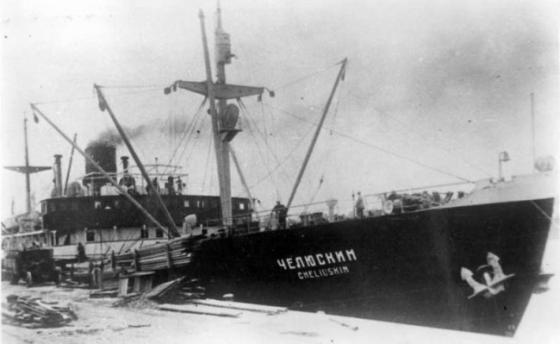 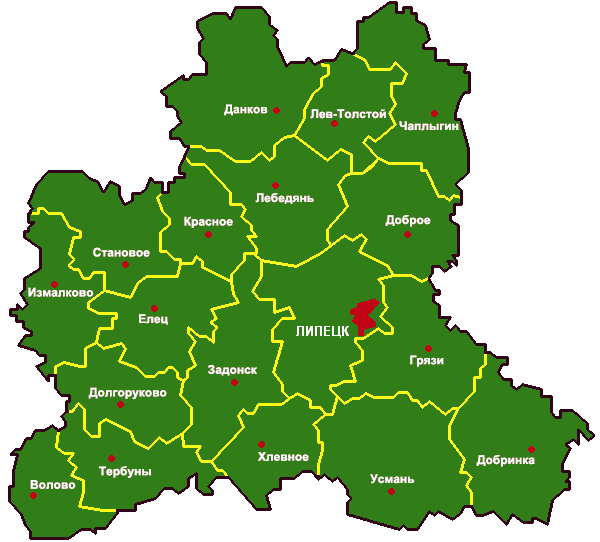 М. В. Водопьянов
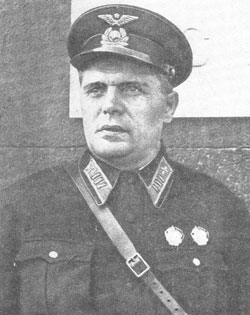 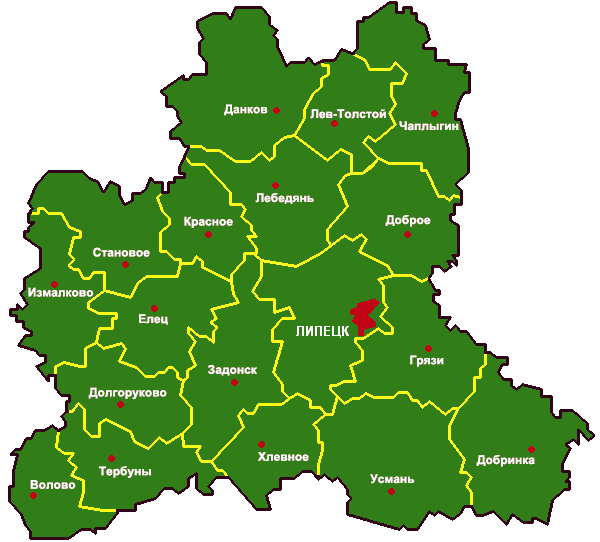 Командир первой батареи «катюш»
30
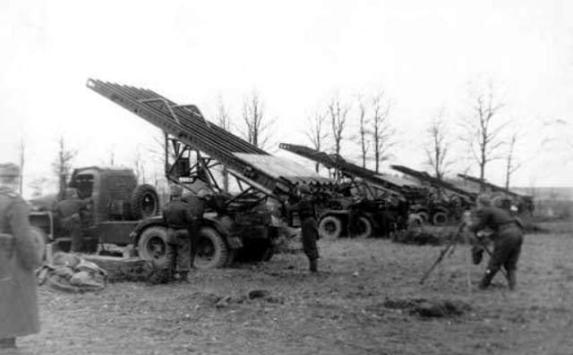 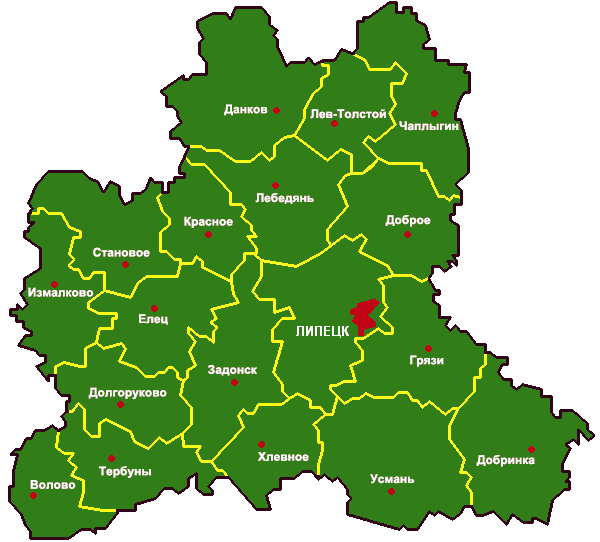 И. А. Флеров
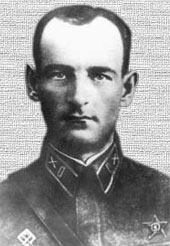 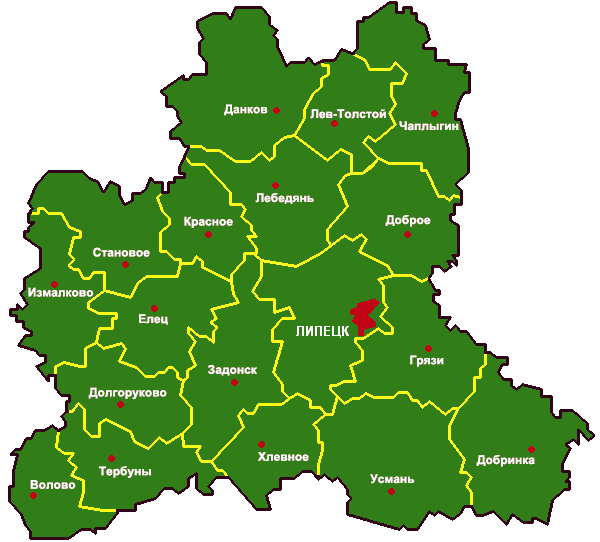 Известный садовод, ученый, родился в Липецке. Память о нем увековечена в названии городского парка
40
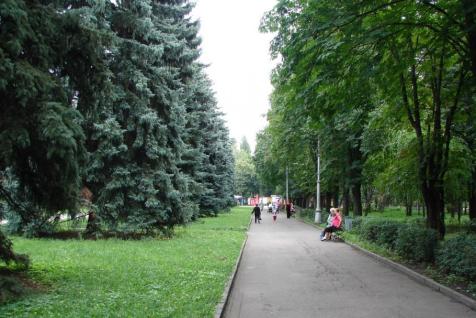 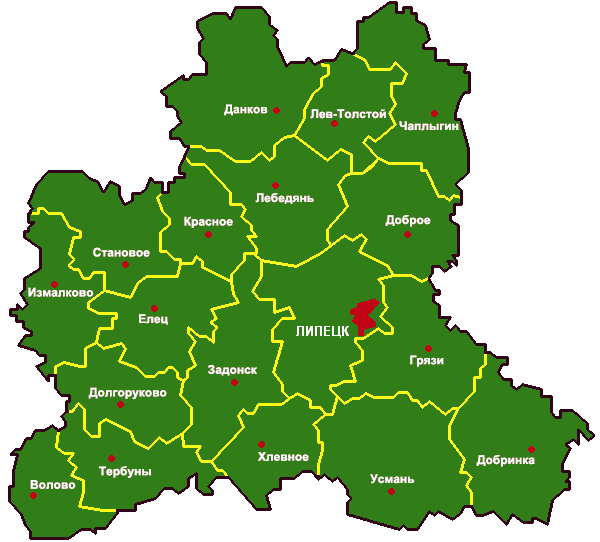 Е. В. Быханов
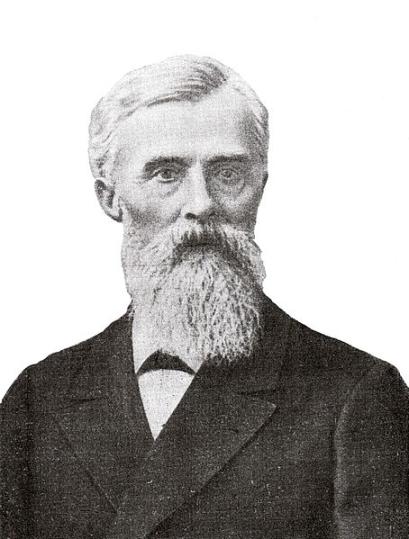 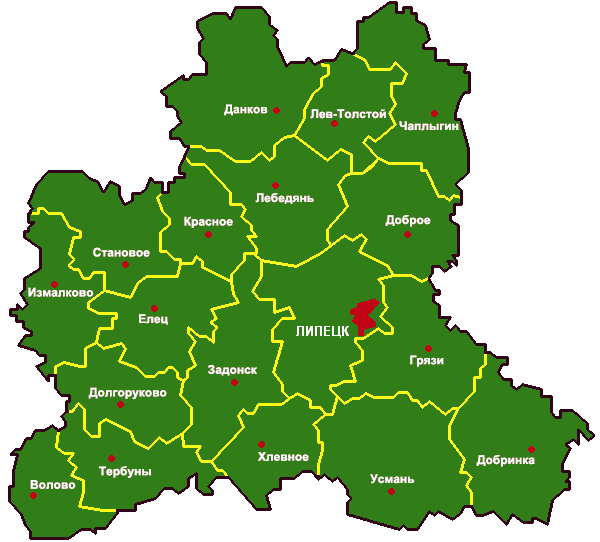 Чье имя носит фестиваль народного творчества, проводимый на Липецкой земле с 1991 года?
50
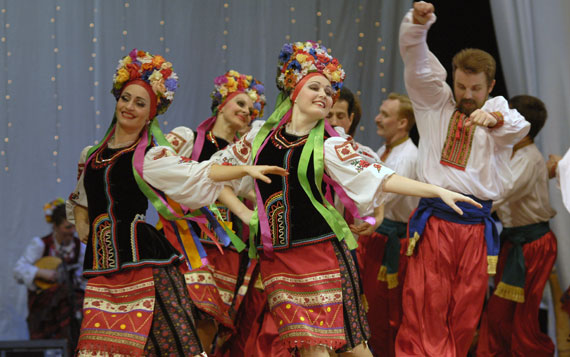 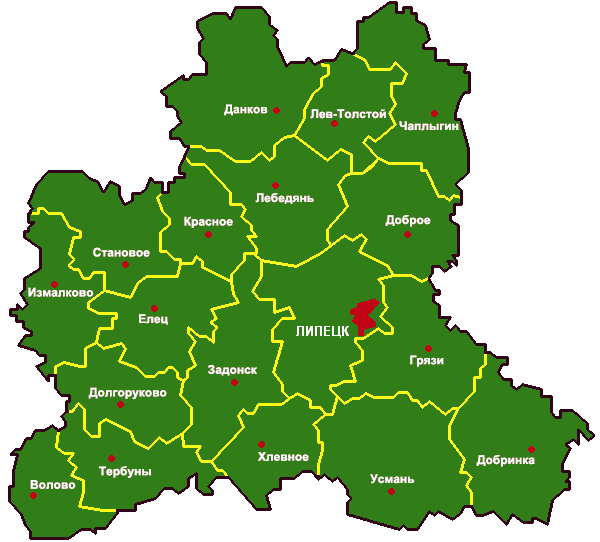 А. П. Мистюков
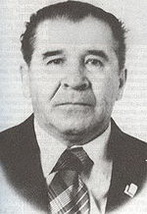 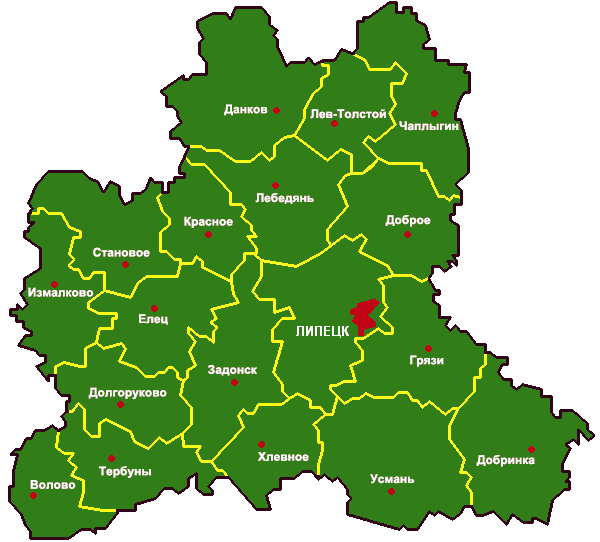 Сектор 6
Литературная палитра
40
30
20
50
10
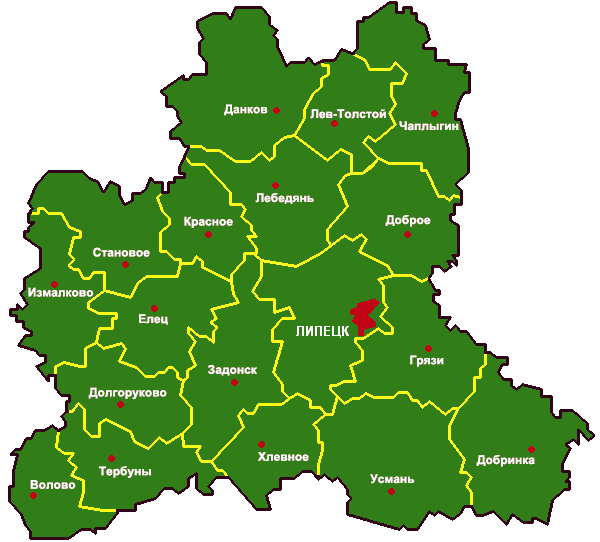 Автор произведения «Кладовая солнца», родился в селе Хрущево Елецкого уезда?
10
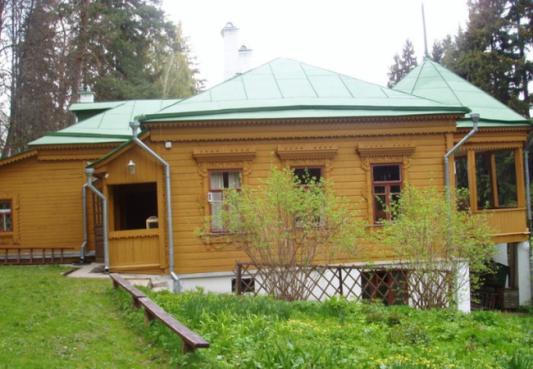 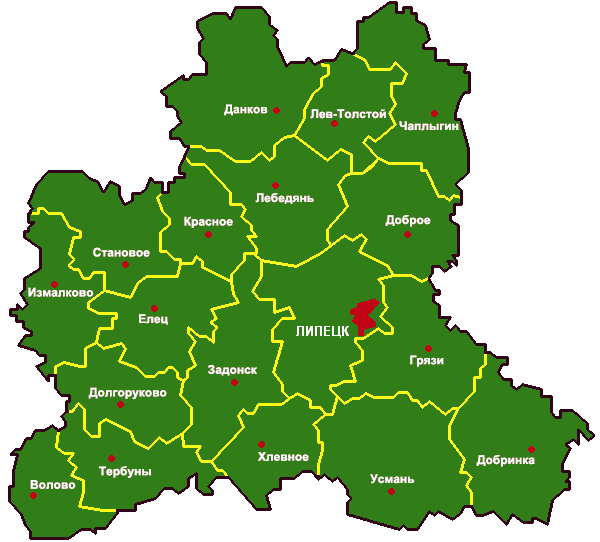 М. М. Пришвин
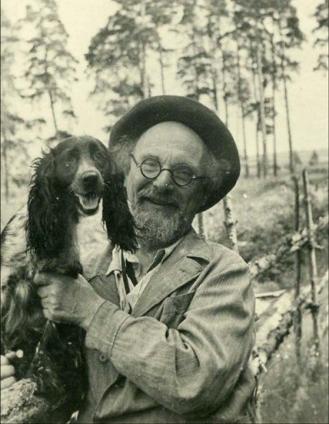 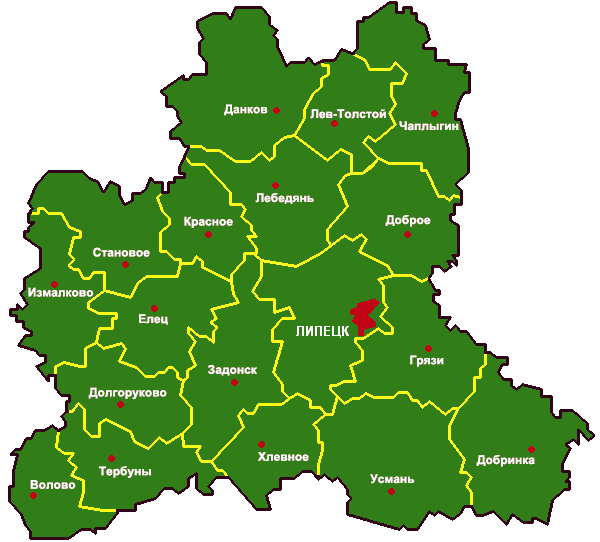 Поэт и писатель, получивший в 1933 году Нобелевскую премию по литературе. Провел детство и юность в Ельце
20
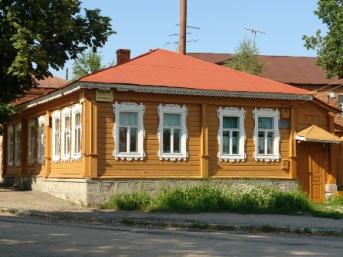 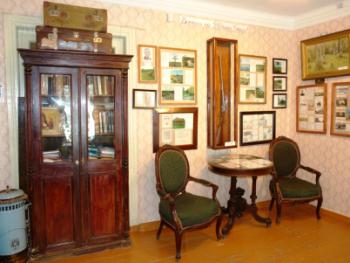 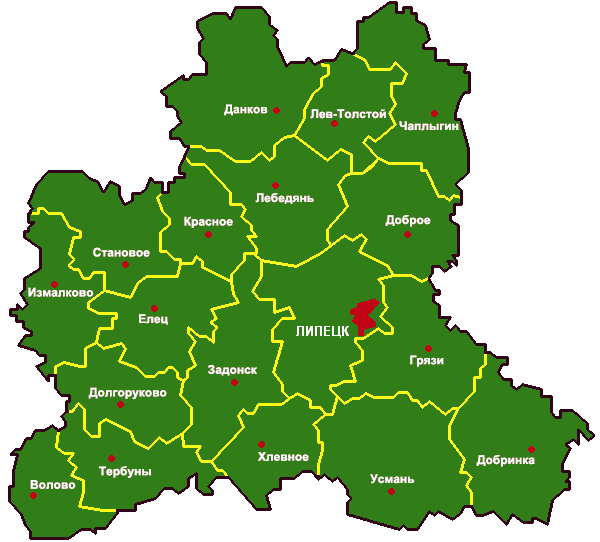 И. А. Бунин
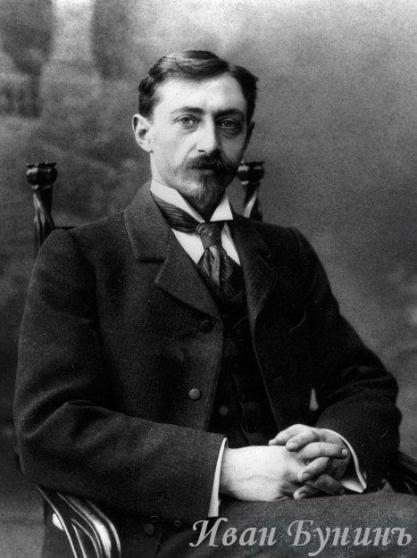 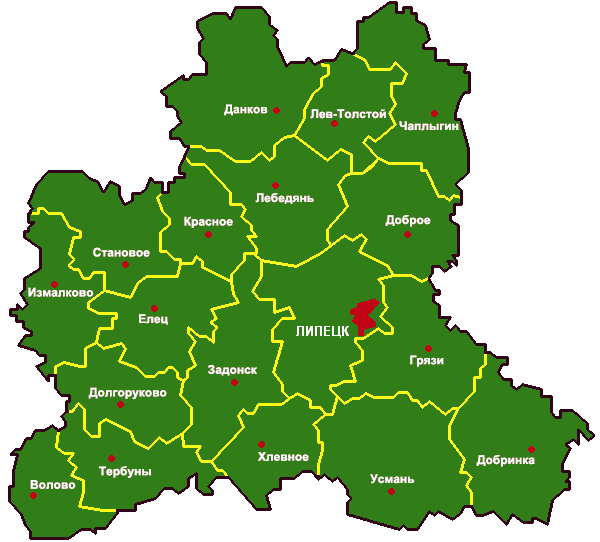 30
Прародина 
А. С. Пушкина
 в Липецком крае
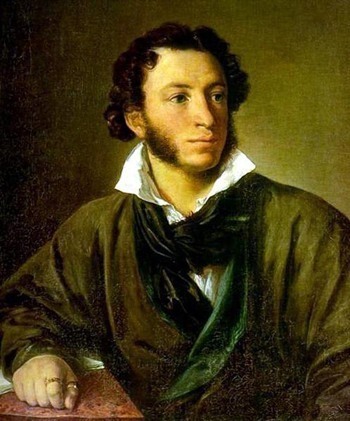 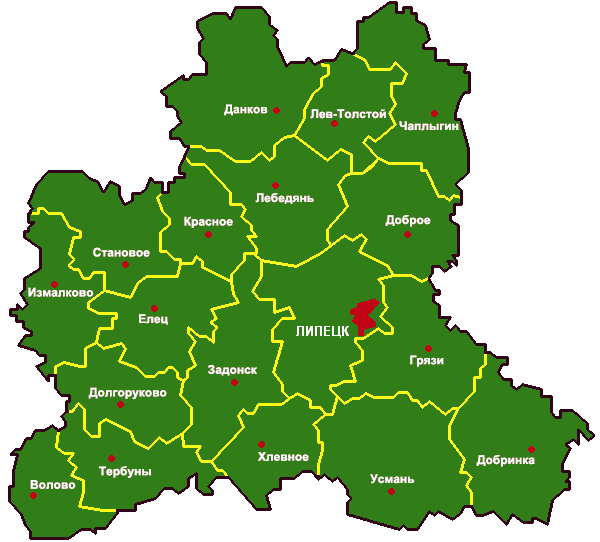 Кореневщино
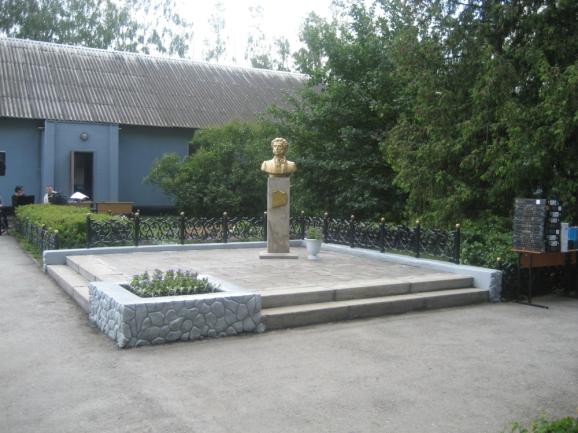 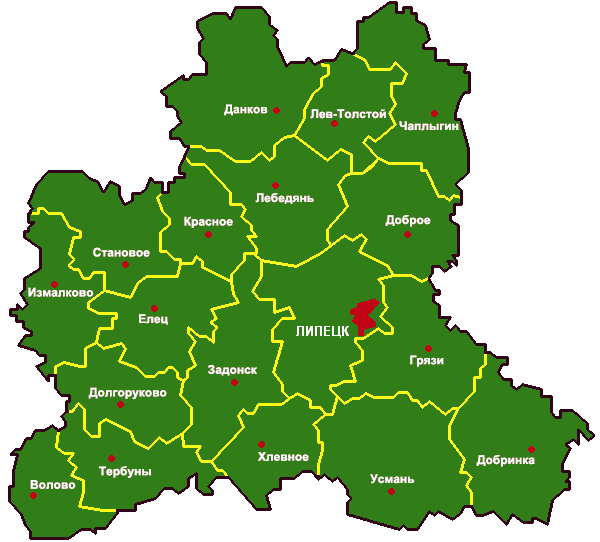 40
В селе Кропотово Становлянского района находилось имение отца великого русского поэта…
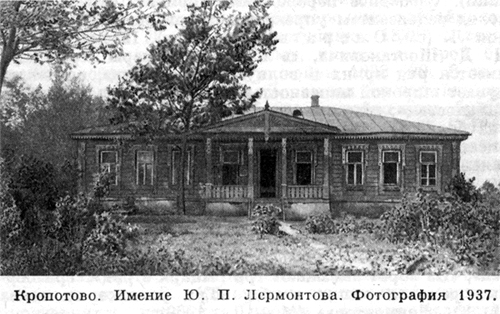 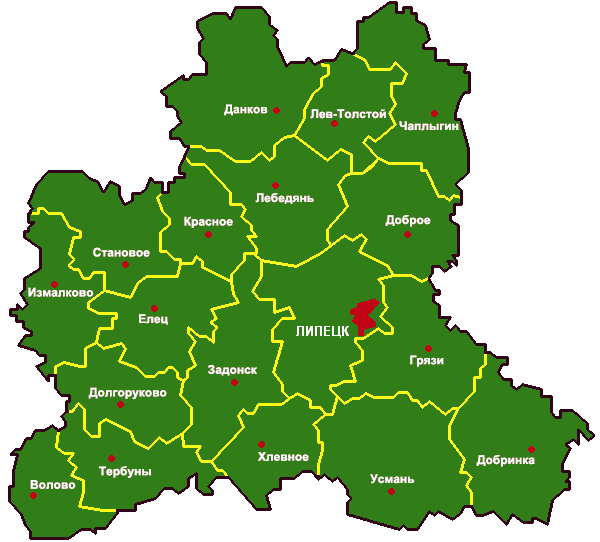 М. Ю. Лермонтова
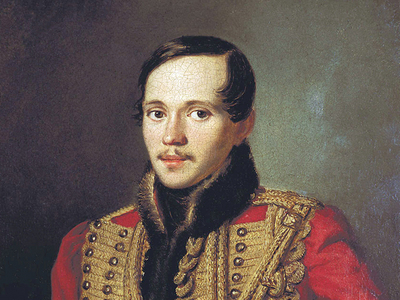 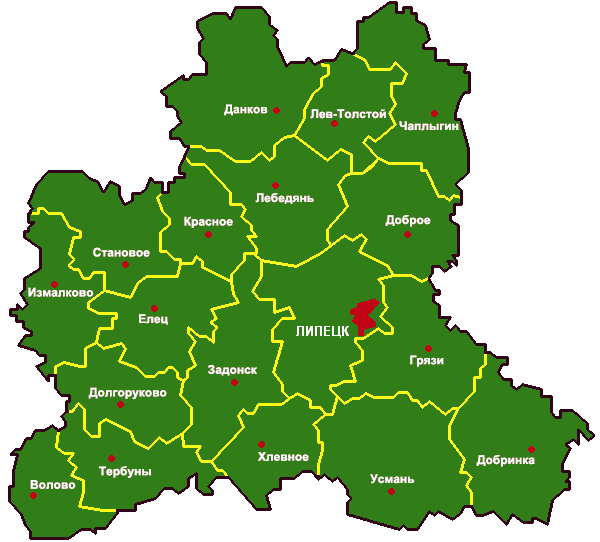 Поэт-фронтовик, уроженец села Чернава Измалковского района
50
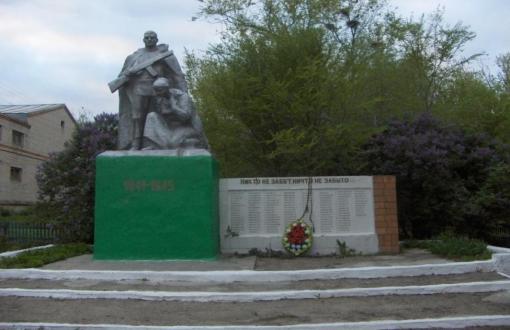 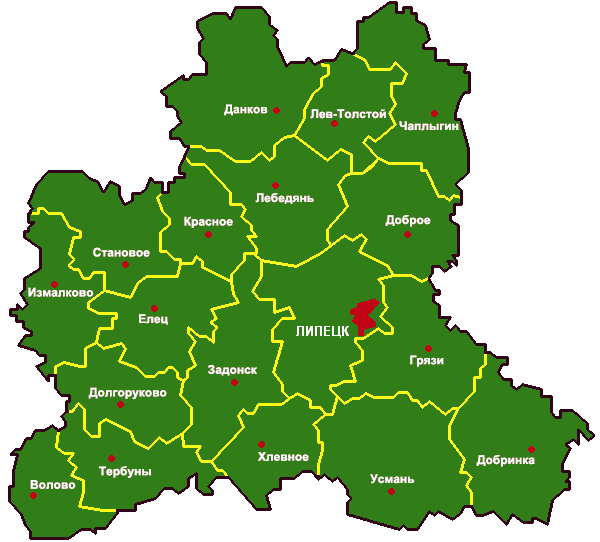 П. Н. Шубин
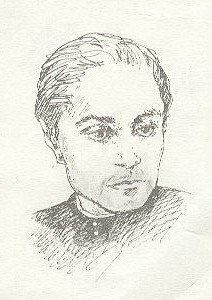 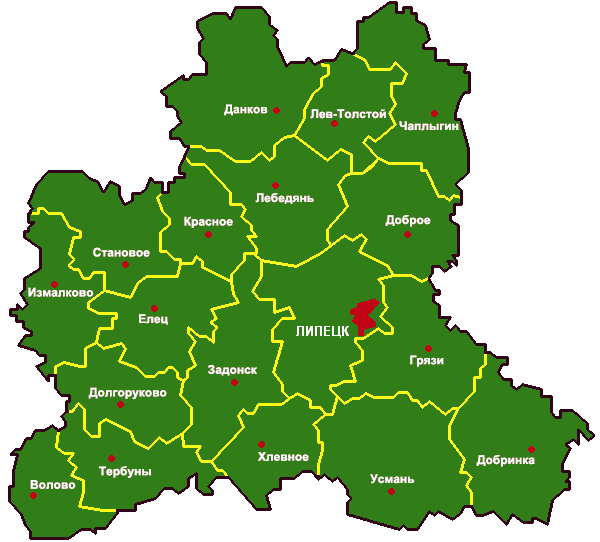 Познавательная викторина

«Я горжусь тобой Липецкий край»
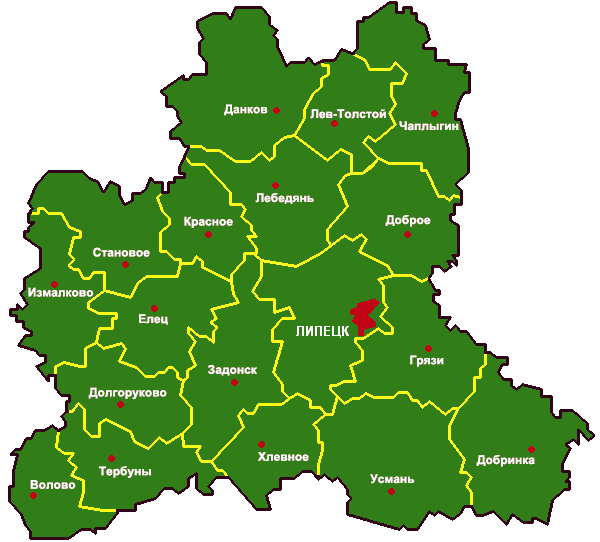